Kosten- und PreisrechnungDie Kostenfunktion
Kosten- und Preistheorie
1. Kostenfunktion K(x)
Bemerkung: Die Kostenfunktion ist in der Regel eine streng monoton steigende Funktion – Warum: Je mehr produziert wird, desto höher werden die Kosten.
Linearer Kostenverlauf
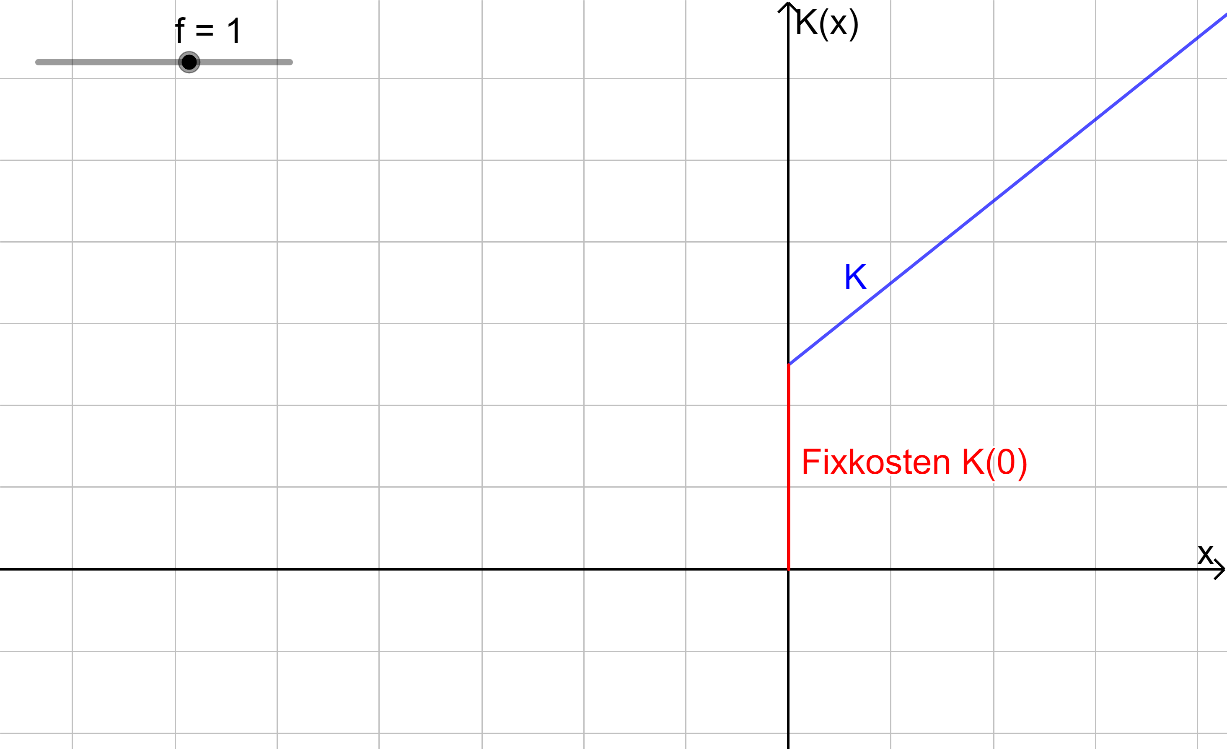 Progressiver Kostenverlauf
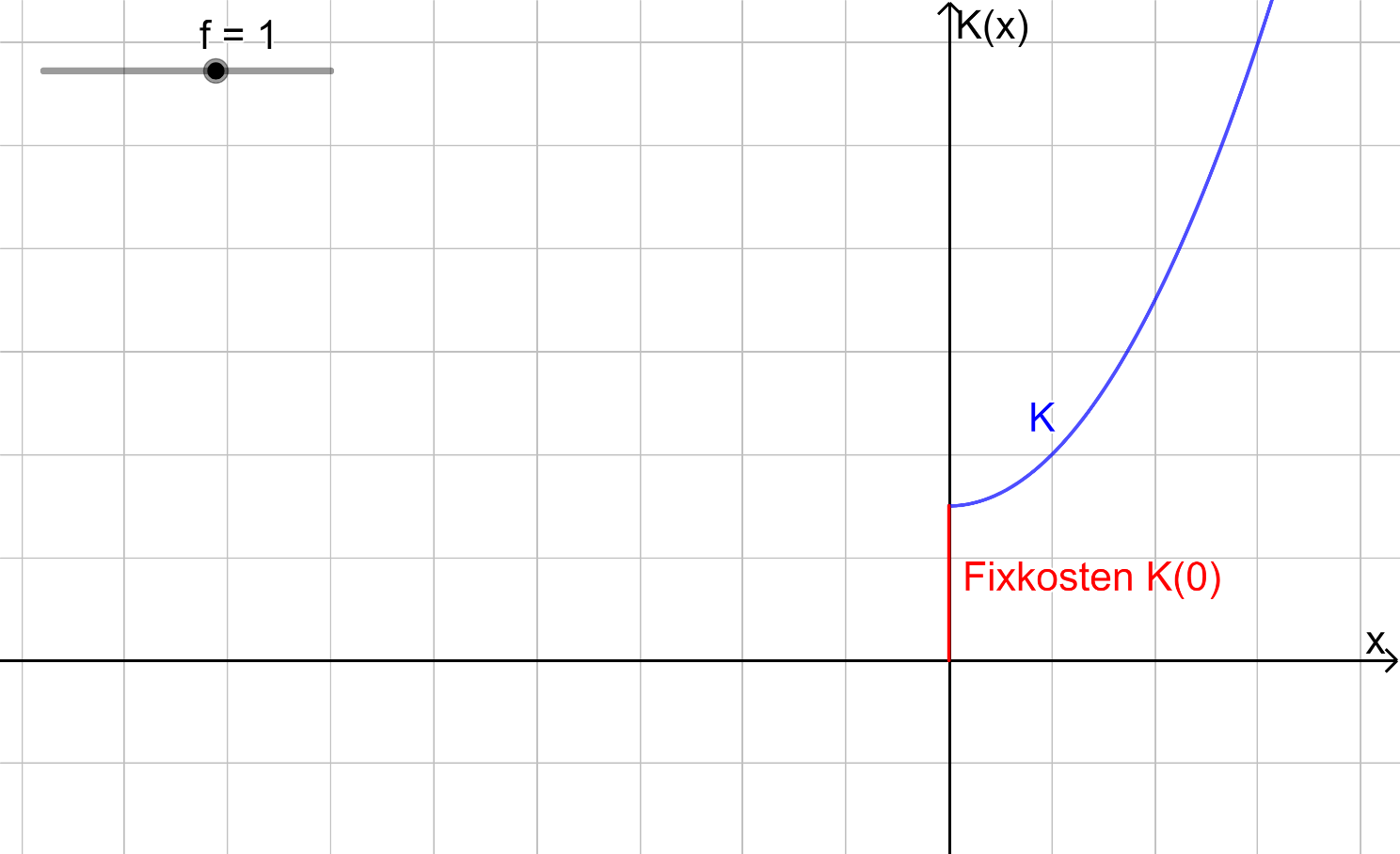 Degressiver Kostenverlauf
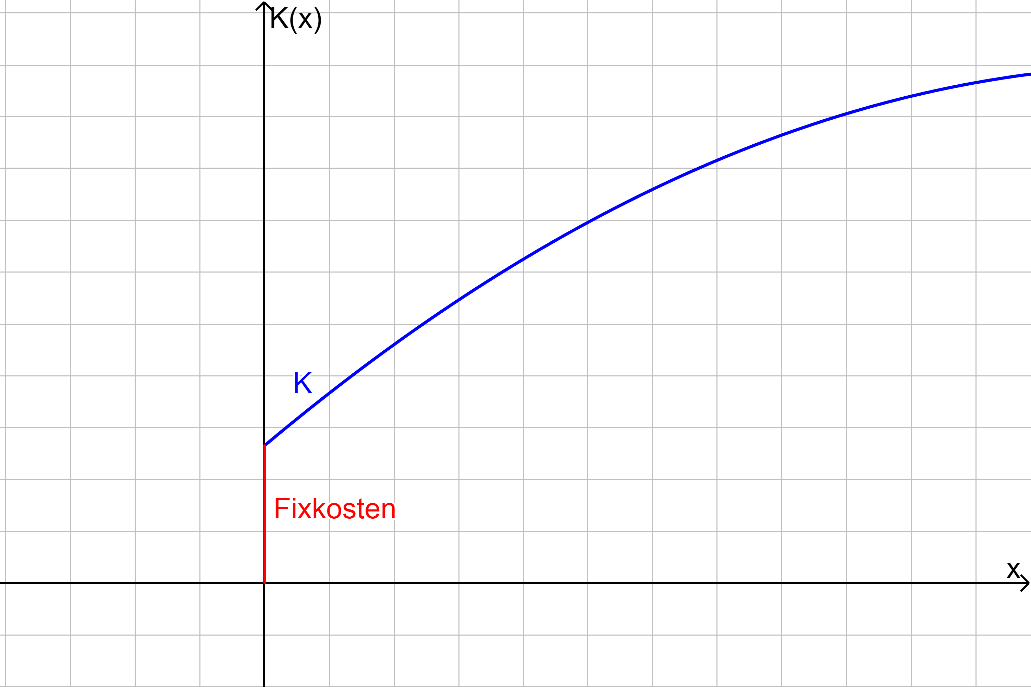 Ertragsgesetzliche Kostenfunktion
Polynomfunktion 3. Grades, streng monoton steigend

Erklärung: 
Bei einer Produktion von 0 Stück fallen Fixkosten an (Kosten für Maschinen, Geräte, Arbeiter, etc.). 

Zu Beginn gibt es einen bestimmten Anstieg, dann sinken die Kosten, da es zu Vorteilen aufgrund der Massen-/Mengenproduktion kommt (bis zur Kostenkehre).

Ab der Kostenkehre kommt es zu einer Überlastung (z.B. Firma, hohe Überstunden, zusätzliche Geräte, …). Die Gesamtkosten steigen stark an.
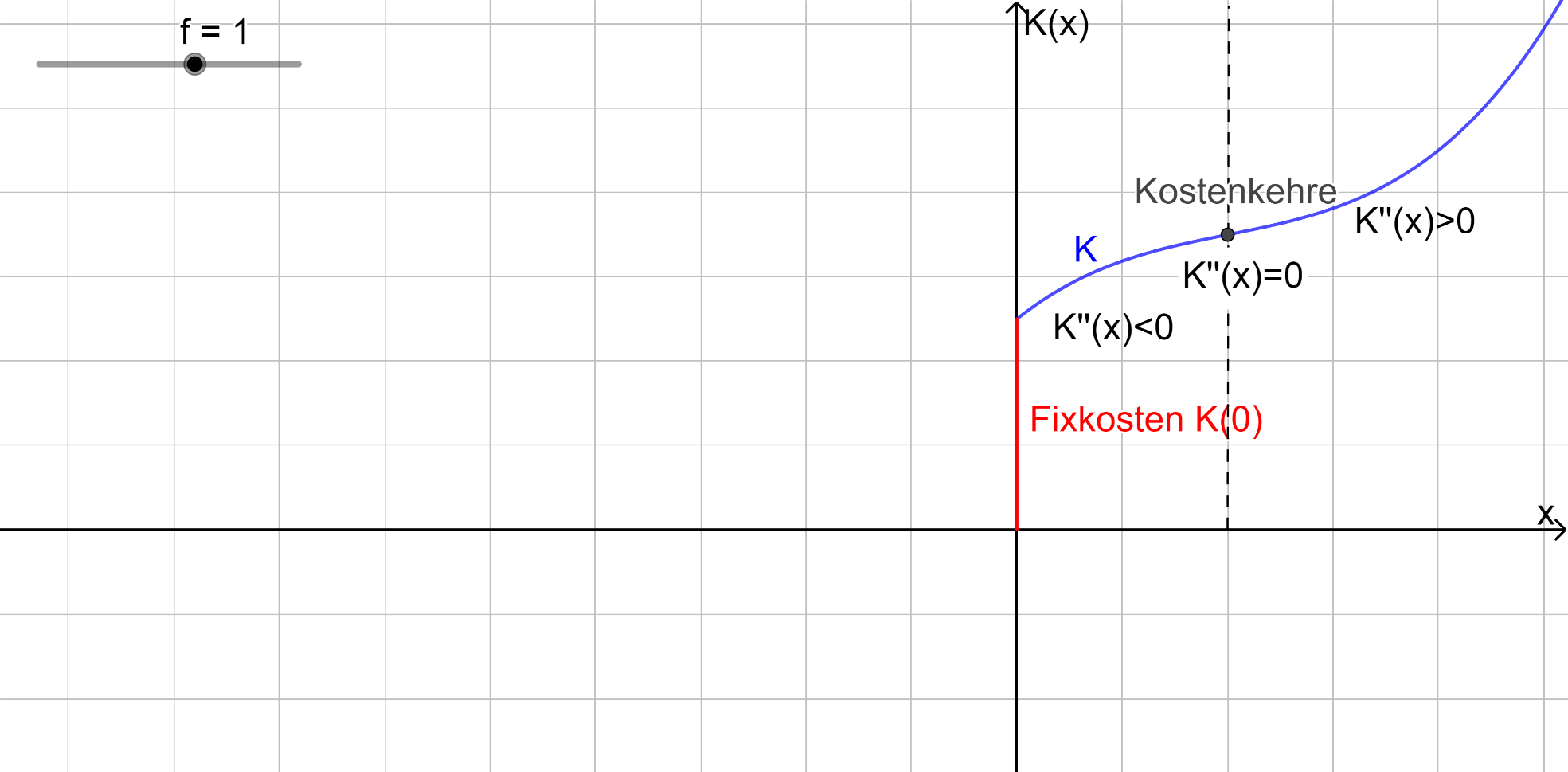 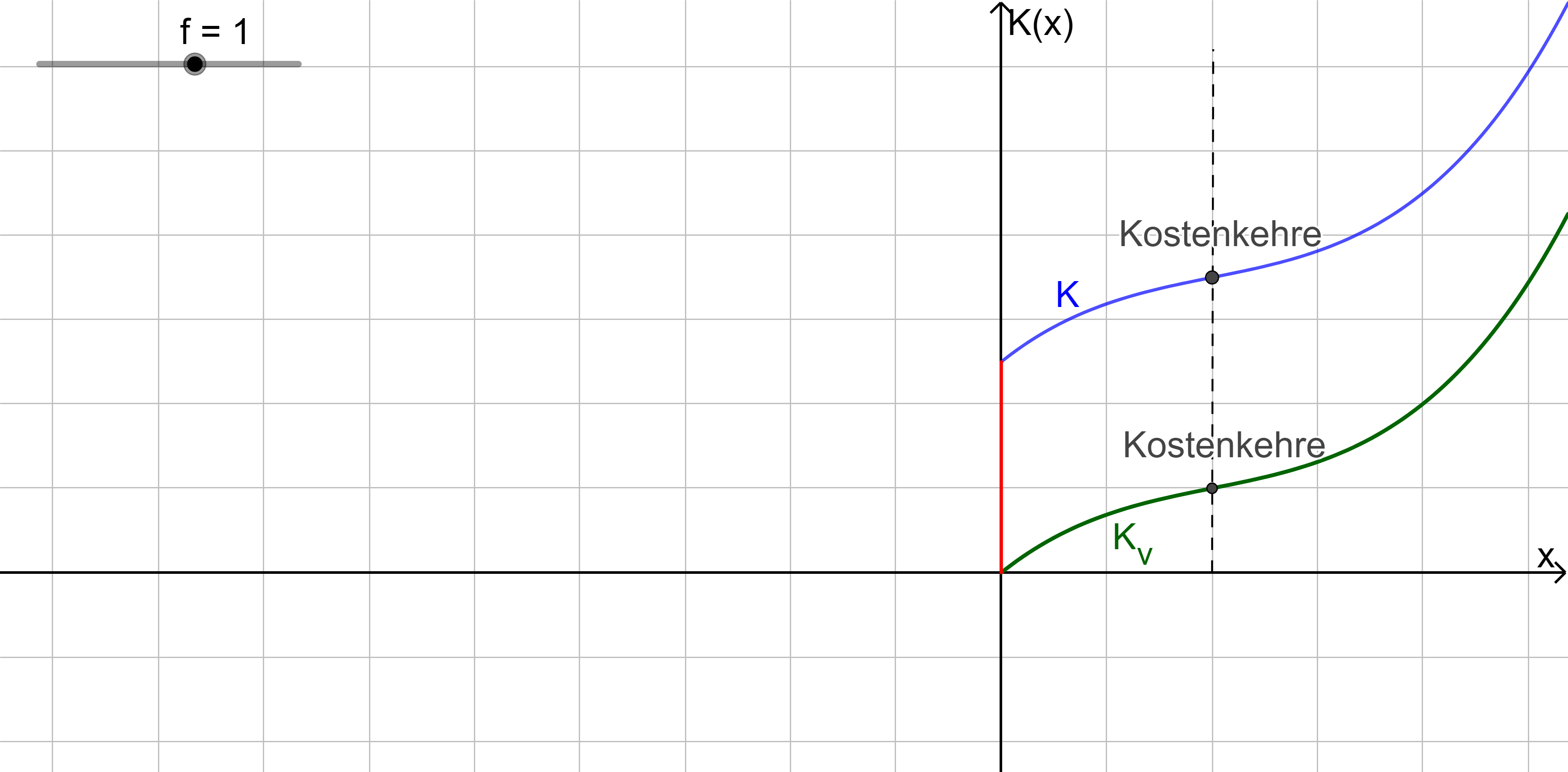 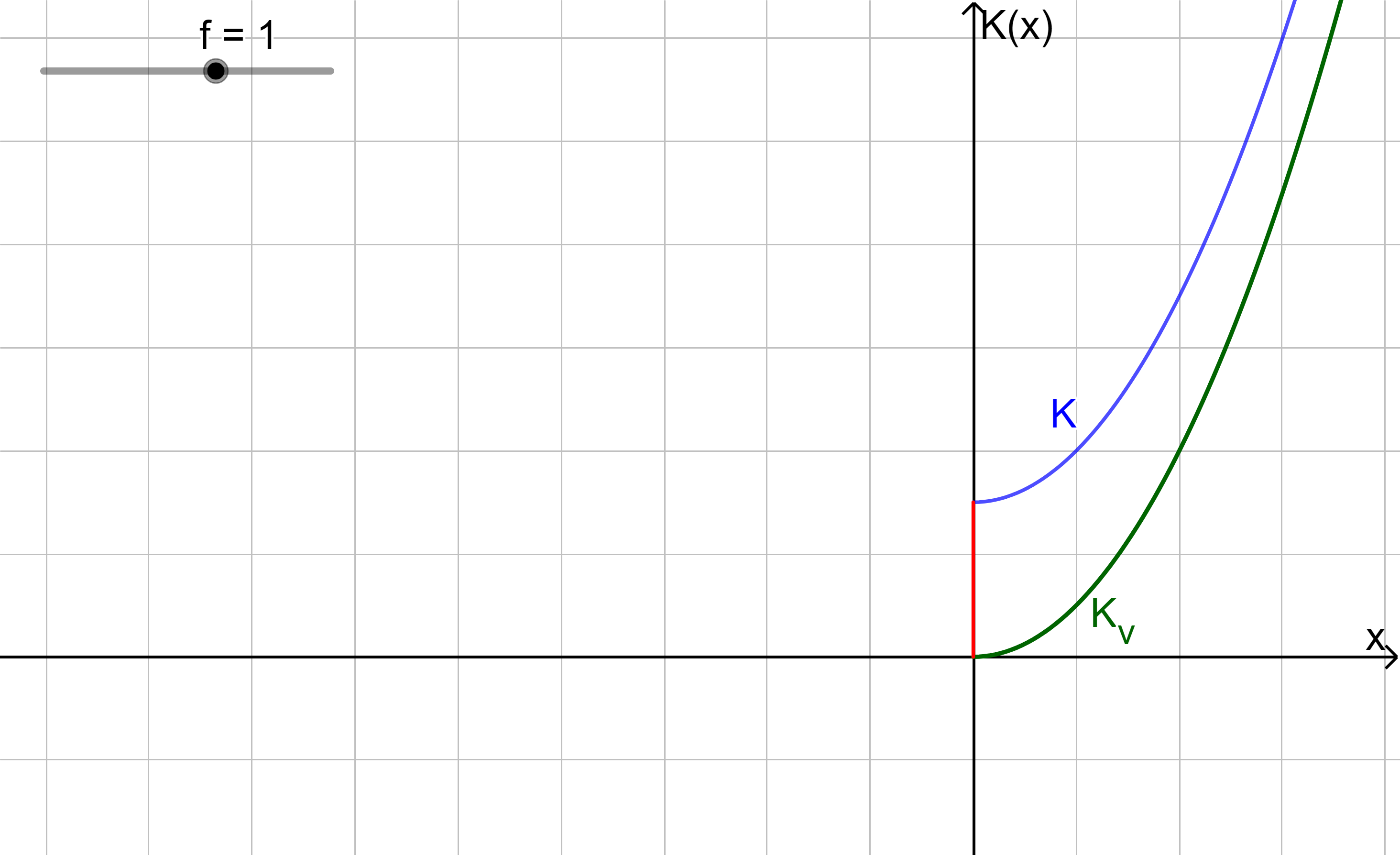 Bsp. 1) Gegeben ist eine Kostenfunktion. Bestimme (i) die Fixkosten, (ii) die variable Kostenfunktion, (iii) die Kosten bei 5 ME und (iv) die variablen Kosten bei 10 produzierten Stücken.
Typischer Verlauf (Ertragsgesetzliche Kostenfunktion):
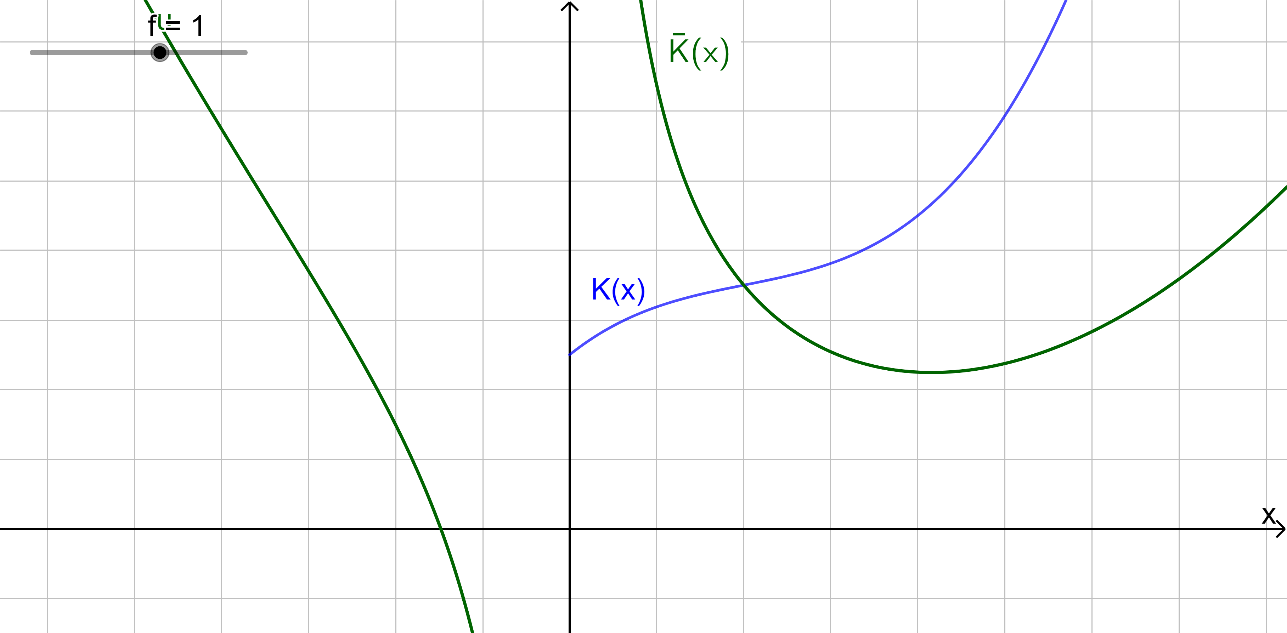 Typischer Verlauf (Ertragsgesetzliche Kostenfunktion):
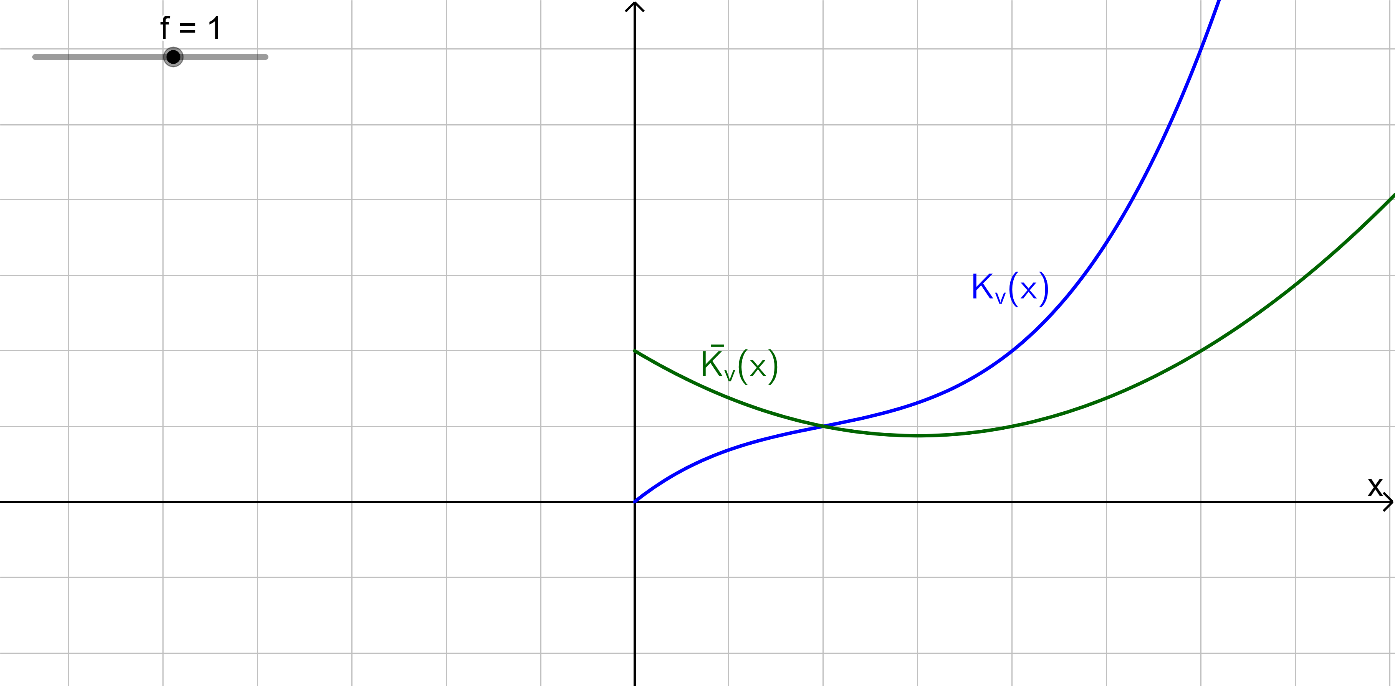 Bsp. 2) Gegeben ist eine Kostenfunktion. Bestimme (i) die Stückkostenfunktion, (ii) die variable Stückkostenfunktion, (iii) die Stückkosten bei 4 produzierten Stück und (iv) die variablen Stückkosten bei 10 Stücken.
K‘(x) gibt die ungefähre Erhöhung der Kosten an, wenn bei x Stück eine weitere Mengeneinheit produziert wird!
Wird bei 5 Stück eine weitere Mengeneinheit produziert, steigen die Gesamtkosten um ca. 10 GE.
Typischer Verlauf – Ermittlung über die Kostenfunktion:
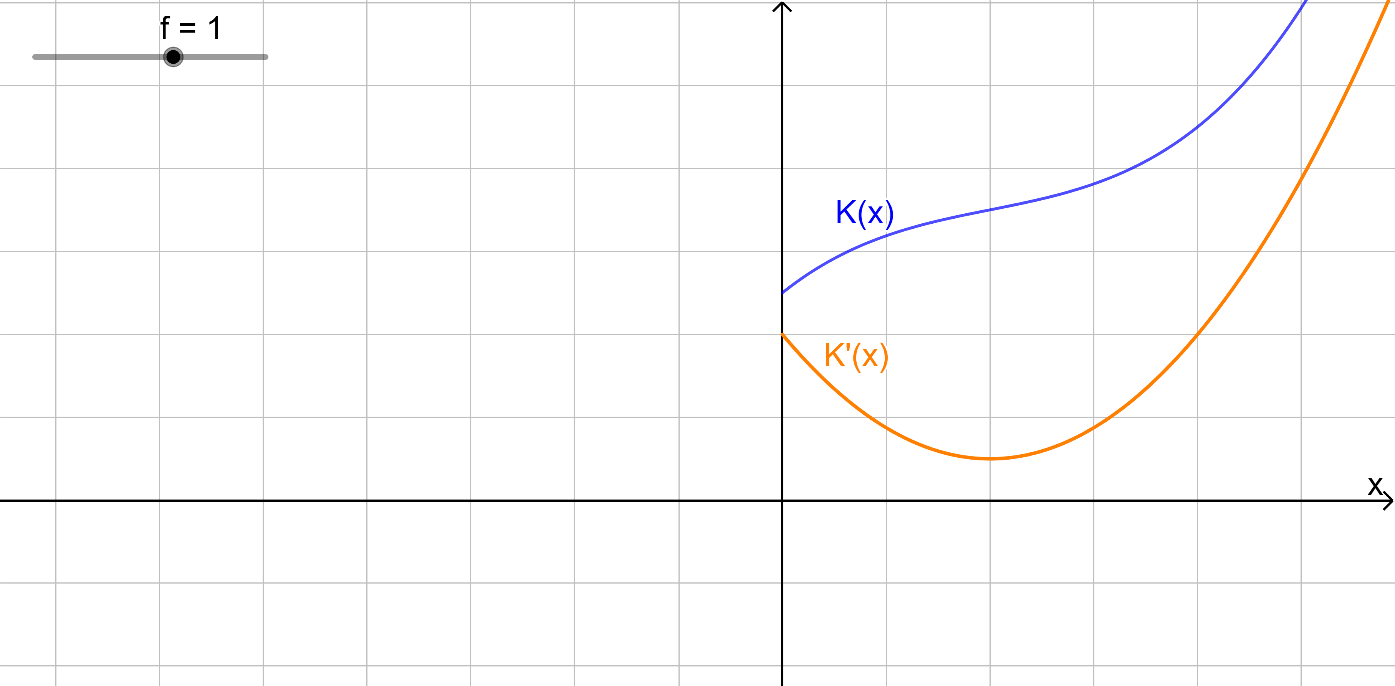